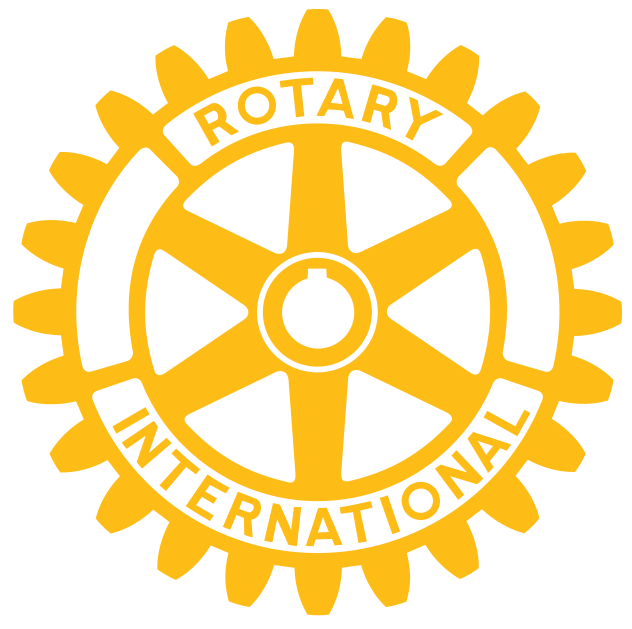 Welcome to
Club Strategic & Long-Range Plan
IPP T. J. Myers
Rotary Club of Snow Hill
Club Strategic Planning
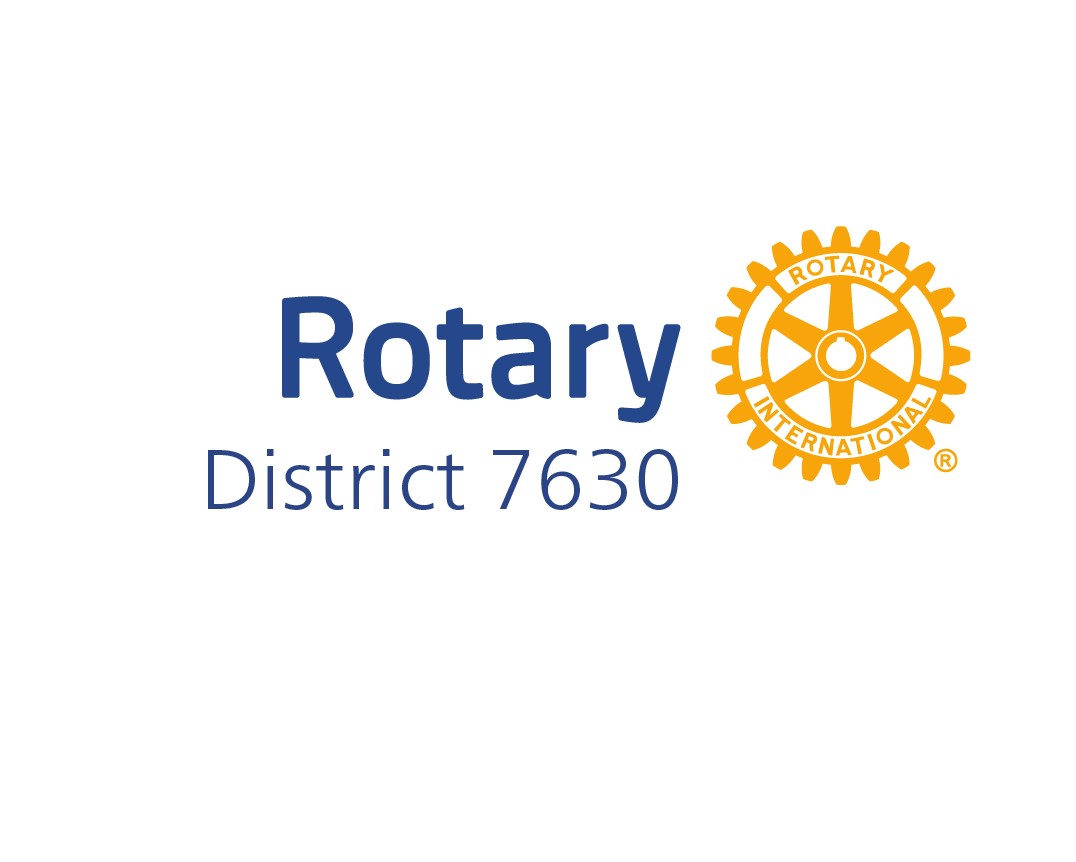 Pre-PETS Conference
TJ Myers, Snow Hill Club
February 4, 2023
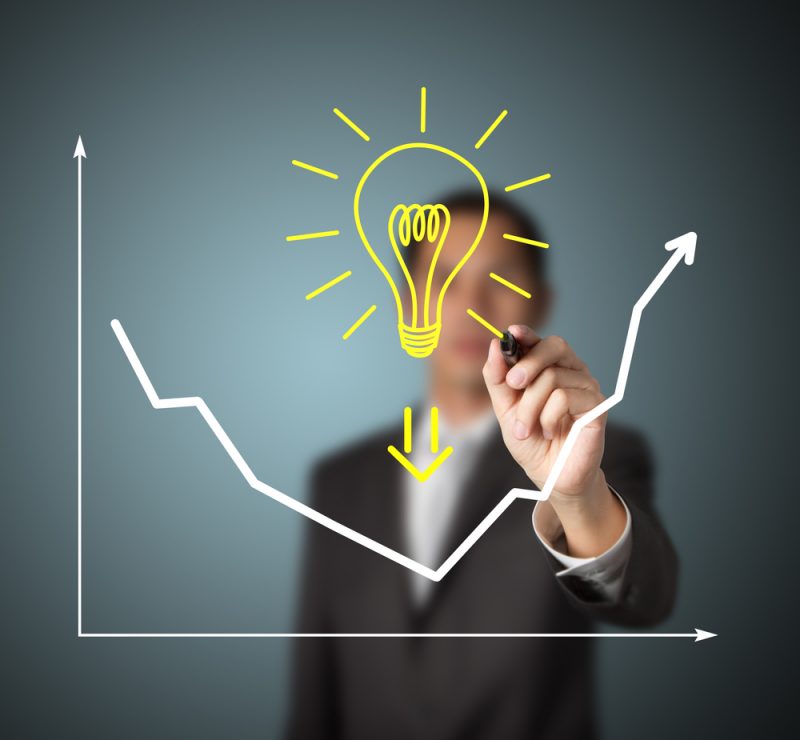 Topics
Strategic Planning: What and Why?

Plan development
What is a Strategic Plan?
Strategic planning at its most basic:

A group of people getting together, 

agreeing what they want to accomplish over the next few years,

and writing it down on paper.
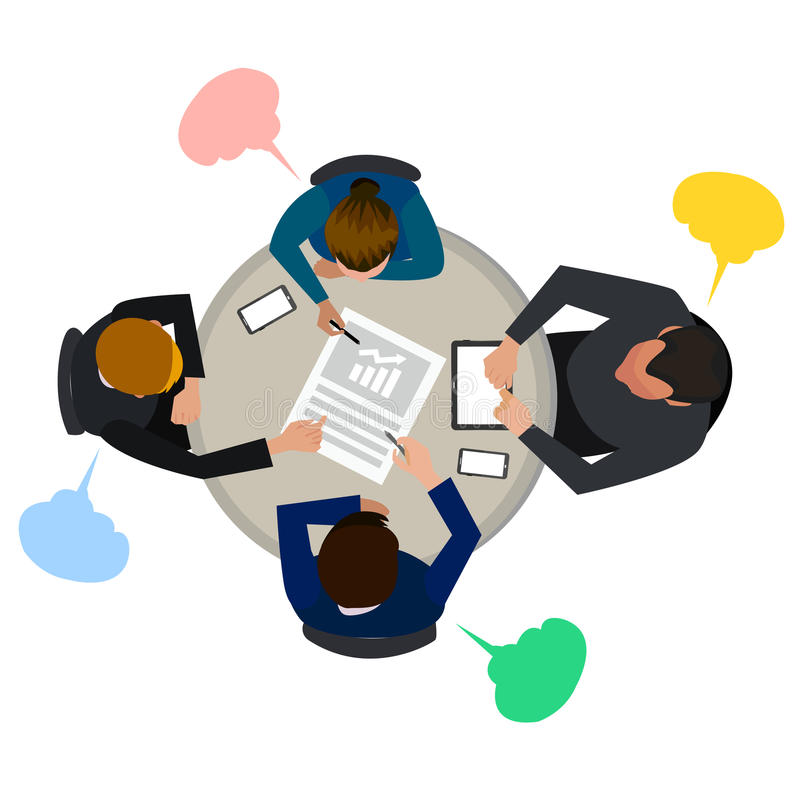 Why have a strategic plan?
The Rotary International Vision:  
“…people unite and take action to create lasting change…”

Defining the actions each club wants to take allows a club to:
Unite around a common purpose.
Set long- and short-term goals and objectives.
Identify needed resources to attain those goals.
Measure success.
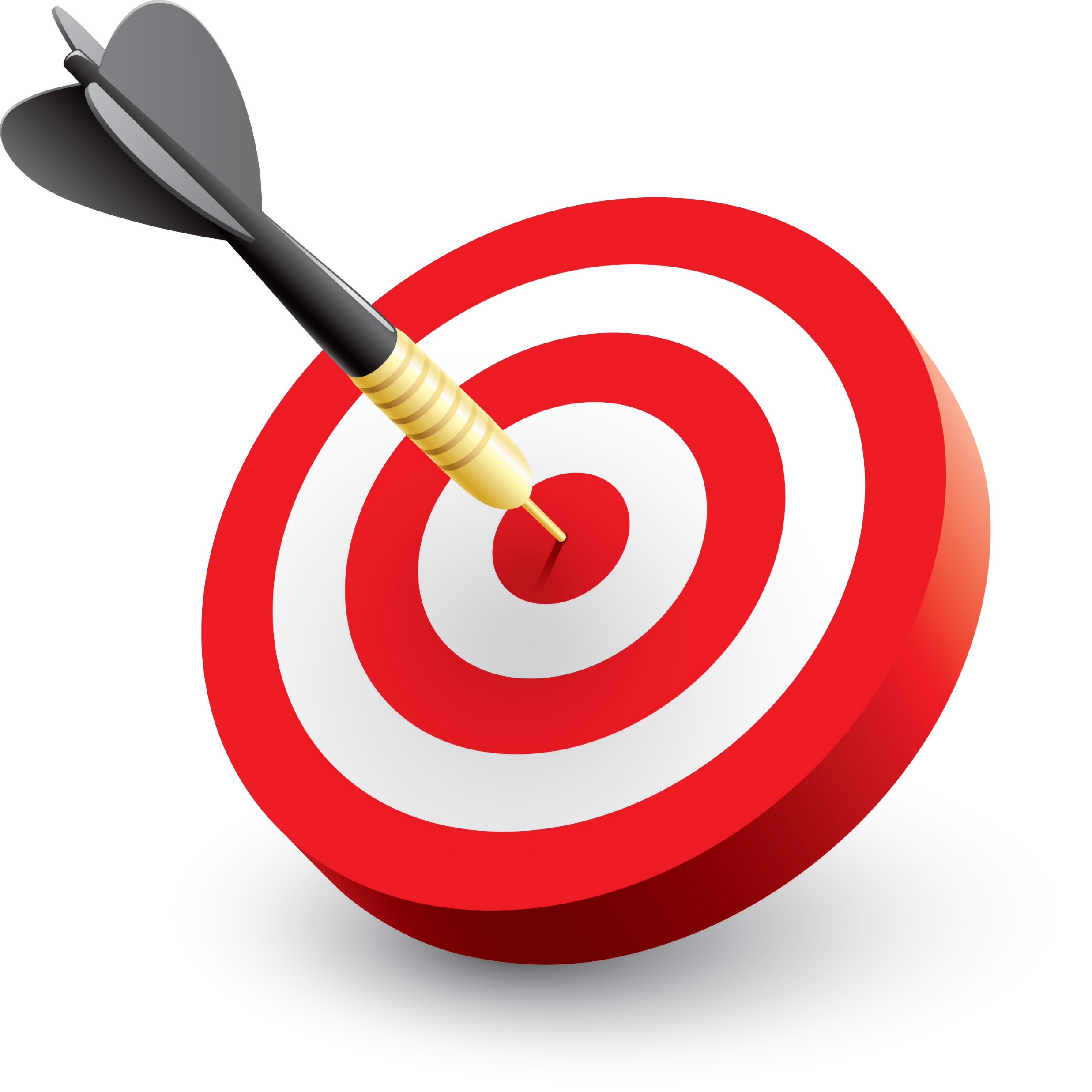 Is it difficult?
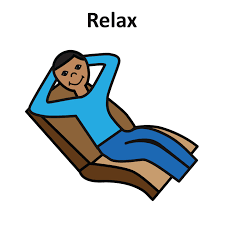 Strategic Planning can be informal.

Don’t make the process more difficult than necessary!
Plan Development
Seek input.
Define your Vision, Mission, and Values.
Define your Goals, Objectives, and Tactics.
Measure your Progress.
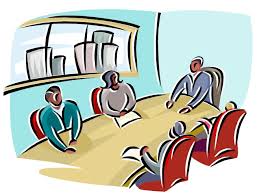 1.  Seek Input
Establish a strategic planning committee.
Do you already have a plan that needs updating or are you starting fresh?
District and RI resources.
Survey your members.
Collect input from your Committees.
Survey the community.
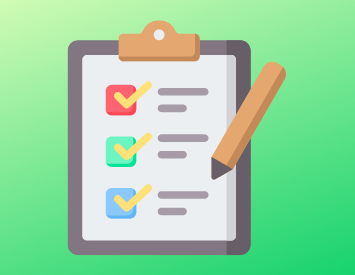 District and RI Resources
District 7630 Strategic Plan
RI Strategic planning tools

RI Action Plan
Increase our impact
Expand our reach
Enhance participant engagement
Increase our ability to adapt
RI Areas of Focus
Basic education & literacy
Maternal & child health
Peace & conflict prevention/resolution
Disease prevention & treatment
Water, sanitation & hygiene
Community & economic development
Support the environment
Survey Your Members
Analyze Survey Results
Categorize and tabulate narrative responses
Example:  Q5:  What does our Club do now that we should continue to do?

Education initiatives (7)
All our initiatives that support education (scholarships, TOY, Men Who Care, etc.).
Continue the Larry Knudsen and Laurel Anderson Scholarships.
Scholarships for the purposes of supporting and encouraging training and education .
The Club should continue its great relationship with local schools and the Board of Education through scholarships, RYLA, and Teacher of the Year events.  These programs are central to the Club’s identity in the local community.
Scholarships.
Support our next generation of our community such as scholarships, Judy Center, etc… as our local initiative.
TOY.
2.  Define your Vision, Mission, and Values
Vision:  The ideal state you want to become.
Mission:  Who you are and how you work to achieve the ideal.
Values:  What drives you to reach for the ideal.

RI has already done this for you!
Adapt them to your Club’s needs.
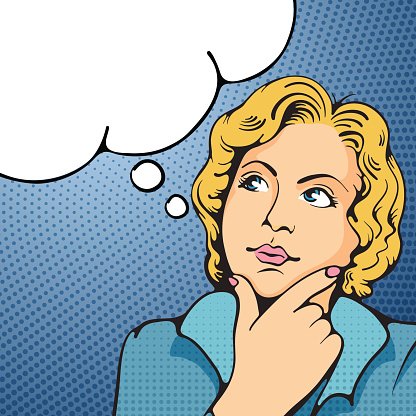 VISION
 
The Rotary Club of Snow Hill is committed to doing our part to fulfill the Vision of Rotary International:
 
“Together we see a world where people unite and take action to create lasting change – across the globe, in our communities, and in ourselves.”
 
Mission
 
“The Mission of our Club is to reflect the values and vision of Rotary International through the work we do in the Snow Hill community and beyond, while putting service above self.”
 
Values
 
The values of Rotary International are also our values:
 
Fellowship      Integrity      Diversity      Service      Leadership
3.  Define your Goals, Objectives and Tactics
Goal:  Something you want to achieve.
Objectives:  Actions to achieve the Goal.
Tactics:  The steps and resources applied to carry out each Objective.

Goals should be SMART:
Specific
Measurable
Achievable
Relevant
Time-bound
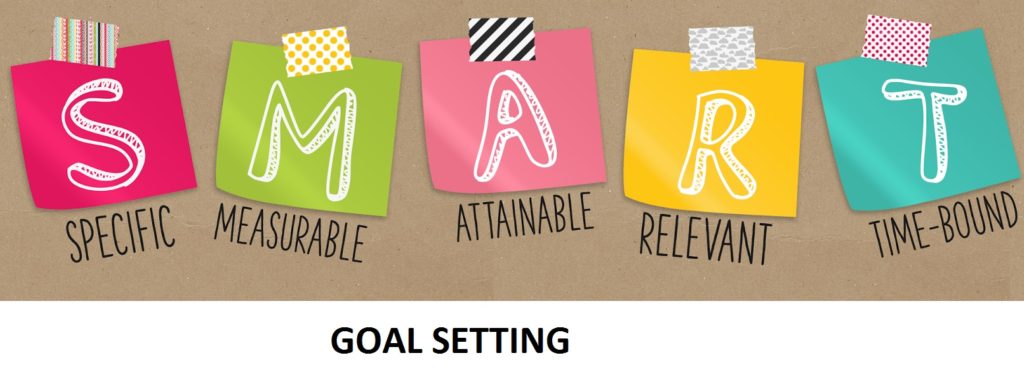 Goals Examples
Snow Hill Club’s four goals are:
 
Support and strengthen our Club.

Focus and increase our humanitarian service.

Enhance our public image and awareness.

Support local economic development.
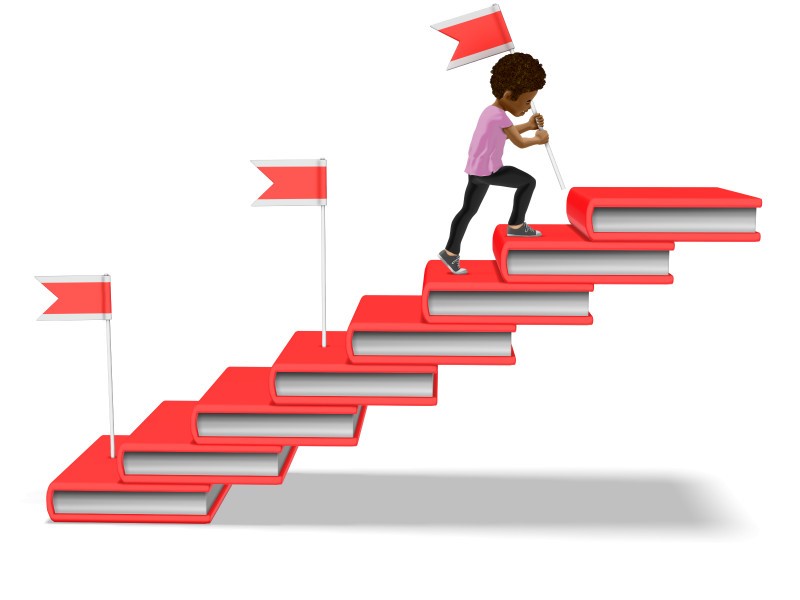 Objectives Examples
Goal 1:  Support and strengthen our Club.

Objective 1.1.  Identify, invite, and recruit new members, with a focus on underrepresented populations (people of color and people under age 50).

Objective 1.2.  Explore and develop new Club membership options.

Objective 1.3.  Assure that all new members have a sponsor and mentor.

Objective 1.4.  Hold social events that engage Club members and potential new members outside of regular meetings.

Objective 1.5.  Hold traditional weekly meetings (speakers) while exploring other meeting formats for conducting Club business.

Objective 1.6.  Assign tasks to Club committees to utilize the talents of our members and make recommendations to the Board of Directors and Membership.
4.  Measure your progress
Don’t write a plan and then place it on a shelf.
Assign Goals and Objectives to committees and check in often (e.g., quarterly).
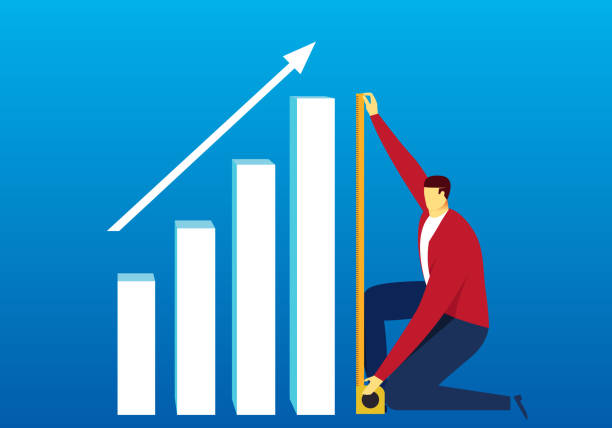 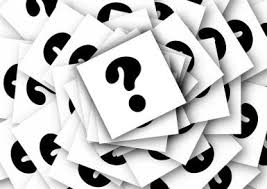 Questions?